COMMENTS: NRTA Bill 7 of 2020  March 2021
ALTA SWANEPOEL
altaswanepoel@mweb.co.za
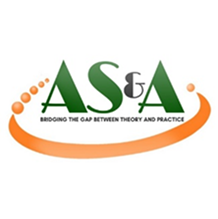 CLAUSE 1- DEFINITIONS	- Existing drafts
‘‘ ‘motor vehicle’ means any self-propelled vehicle, and includes—
(a) a trailer; and
(b) a vehicle having pedals and an engine or an electric motor as an integral part thereof or attached thereto and which is designed or adapted to be propelled by means of such pedals, engine or electric motor, or both such pedals [and], engine or electric motor, but does not include—
(i)	any vehicle propelled by electrical power derived from storage batteries and which is controlled by a pedestrian; [or]
(ii) any vehicle with a mass not exceeding 230 [kilograms] kg and specially designed and constructed, and not merely adapted, for the use of any person suffering from some physical defect or disability and used solely by such person; or
(iii) a pedal cycle having pedals and an engine or an electrical motor as an integral part thereof with a maximum design speed not exceeding 45 km/h;’’;
‘‘ ‘pedal cycle’ means—
(a) any bicycle or tricycle designed for propulsion solely by means of human power; or
(b) any bicycle or tricycle with operable pedals and an electric motor with a total weight that does not exceed 30kg: Provided that the electric motor may not be capable of propelling the bicycle or tricycle unassisted at a speed not exceeding  25km/h;’’;
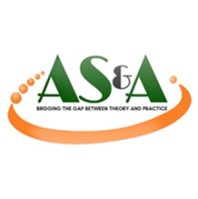 CLAUSE 1- DEFINITIONS	
ROAD INFRASTRUCTURE POLICY – NMT VEHICLES‘
In addition, eco-mobility modal options are also included into this definition of NMT. These refer to transport options that are integrated with public transport, socially inclusive, environmentally friendly, right sized for their purpose, energy source sustainable, produces zero emissions, preferably they are powered by renewable energy sources such as solar, wind or bio energy from waste,  NMT vehicles are deemed to not exceed a top speed of 35 kilometres per hour. 
NLTA - Section 10A – Act with President for signing
‘‘Accessible and non-motorised transport
10A. (1) The Minister, all MECs and planning authorities must take steps in performing their functions under this Act to promote accessible transport and non-motorised transport.
       (2) For the purposes of this section, ‘‘accessible transport’’ means transport that is accessible to all persons in the area, including, but not limited to, targeted categories of passengers, pedestrians and cyclists to their intended destinations in a safe and convenient manner, and in relation to infrastructure means the design of facilities that are usable by all people to the greatest extent possible, with or without the need for adaptation or specialised design.’’.
UNIDO also commented on Roads Policy – definitions proposed
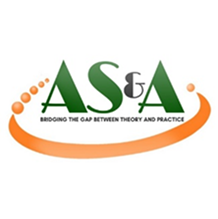 CLAUSE 1- DEFINITIONS	- Proposed definitions
“motor vehicle” means any self-propelled vehicle and includes—
(a)    a trailer; and
(b)    a power assisted pedal cycle, except for a power assisted pedal cycle contemplated in subparagraph (iii) [vehicle having pedals and an engine or an electric motor as an integral part thereof or attached thereto and which is designed or adapted to be propelled by means of such pedals, engine or electric motor, or both such pedals [and], engine or electric motor], but does not include—
(i)       any vehicle propelled by electrical power derived from storage batteries and which is controlled by a pedestrian; [or] 
(ii)      any vehicle with a mass not exceeding 230 kilograms and specially designed and constructed, and not merely adapted, for the use of any person suffering from some physical defect or disability and used solely by such person; [or]
(iii)     a power assisted pedal cycle, having pedals and an engine or an electrical motor as an integral part thereof, with a maximum mass of 30 kilograms and a design speed not exceeding 25 km/h, that complies with the prescribed requirements for power assisted pedal cycles; or
(iv)     a vehicle that has a maximum design speed of 45 km/h that complies with the prescribed requirements for environmentally friendly vehicles; "; 
 
“pedal cycle” means—
(a)     a bicycle or tricycle designed for propulsion solely by means of human power; or 
(b)     a power assisted pedal cycle,  as contemplated in subparagraph (iii) of the definition of motor vehicle;”.
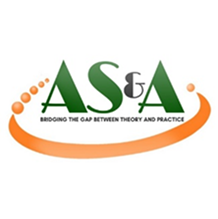 CLAUSE 1- DEFINITIONS	
	
Ambulance – needs to refer to 2018 provisions for emergency vehicles 
Public road means any road, street or thoroughfare or any other place (whether a thoroughfare or not) which is commonly used by the public or any section thereof or to which the public or any section thereof has a right of access, and includes—
	(a)	the verge of any such road, street or thoroughfare;
	(b)	any bridge, ferry or drift traversed by any such road, street or thoroughfare; and
any other work or object forming part of or connected with or belonging to such road, street or thoroughfare;
Links with section 69 – Presumption of public roads  
Mount Edgecombe court case changed the interpretation of definition of public road and section 69 – Estate roads are not public roads - impact on accident reporting, drunken driving, driving licence requirements, etc. 
Mbele v RAF Appeal Court Case no: 555/19    – Cape Town port roads are determined as public roads.  Some contradiction in the interpretation of public road – both Appeal Court Cases
Uncertainty in interpretation of definition after Appeal Court Cases
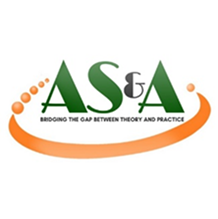 CLAUSE 1 - DEFINITIONS	
Clause 1 – Effect of Brackenfell Trailer Case – Appeal Court Case 
Interpretation of several definitions and presumption that owner was driving vehicle if owner is unknown 
Driver means any person who drives or attempts to drive any vehicle or who rides or attempts to ride any pedal cycle or who leads any draught, pack or saddle animal or herd or flock of animals, and “drive” or any like word has a corresponding meaning;
Vehicle means a device designed or adapted mainly to travel on wheels or crawler tracks and includes such a device which is connected with a draw-bar to a breakdown vehicle and is used as part of the towing equipment of a breakdown vehicle to support any axle or all the axles of a motor vehicle which is being salvaged other than such a device which moves solely on rails;
Motor vehicle means any self-propelled vehicle and includes—
	(a)	a trailer; and
	(b)	a vehicle having pedals and an engine or an electric motor as an integral part thereof or attached thereto and which is designed or adapted to be propelled by means of such pedals, engine or motor, or both such pedals and engine or motor, but does not include—
	(i)	any vehicle propelled by electrical power derived from storage batteries and which is controlled by a pedestrian; or
(ii)	any vehicle with a mass not exceeding 230 kilograms and specially designed and constructed, and not merely adapted, for the use of any person suffering from some physical defect or disability and used solely by such person;
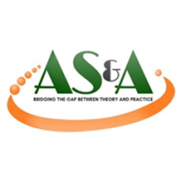 CLAUSE 1- DEFINITIONS	
Clause 1 issues linked with section 73
Sec 73.	Presumption that owner drove or parked vehicle
(1)  	Where in any prosecution in terms of the common law relating to the driving of a vehicle on a public road, or in terms of this Act, it is necessary to prove who was the driver of such vehicle, it shall be presumed, in the absence of evidence to the contrary, that such vehicle was driven by the owner thereof.
(2)  	Whenever a vehicle is parked in contravention of any provision of this Act, it shall be presumed, in the absence of evidence to the contrary, that such vehicle was parked by the owner thereof.
(3)  	For the purposes of subsections (1) and (2) and section 88 it shall be presumed, in the absence of evidence to the contrary, that, where the owner of the vehicle concerned is a corporate body, such vehicle was driven or parked, as contemplated in those subsections, or used as contemplated in that section by a director or servant of the corporate body in the exercise of his or her powers or in the carrying out of his or her duties as such director or servant or in furthering or endeavouring to further the interests of the corporate body.
Trailers are no longer covered by section 73(1) due to Brackenfell Trailer Case. – Not considered to be driven by driver of drawing vehicle
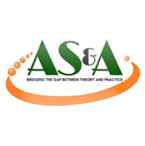 CLAUSE 1 - DEFINITIONS	

DEFINITION OF INSTRUCTOR
The definition of instructor does not define who an instructor is. Section 28B does not indicate any criteria for an instructor. See the existing definition of an instructor. The following definition is suggested. (i) by the substitution for the definition of "instructor" of the following definition:

" “instructor” means any person who, for direct or indirect reward -
(a)	instructs any other person in the driving of a motor vehicle; or 
(b)	teaches any other person the rules of the road, road traffic signs or any other  in order to obtain a learner’s, provisional driving licence, driver’s licence or professional driving permit;”.
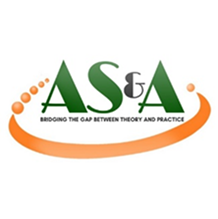 CLAUSE 7: AMENDMENT TO SECTION 3I - POWER TO IMPOUND VEHICLES
Section 3(I) is amended by the addition of section (3I(q). It will allow traffic officers to impound vehicles for certain offences. The manner in which the officer must deal with the impounded articles is not stipulated. 
 See section 20 and 30 to 36 of the Criminal Procedure Act for provisions on how a peace officer must deal with seized articles. Similar provisions should be added to the NRTA if the power to impound is accepted and approved. Otherwise the provisions of the Criminal Procedure Act, 51 of 1977 to seize articles will be sufficient to make this amendment unnecessary. All traffic officers must be appointed as peace officers in any event.
 Proposed amendment:
Amendment of section 3I of Act 93 of 1996, as inserted by section 2 of Act 21 of 1999
 7.	Section 3I of the principal Act is hereby amended by the addition of the following paragraph:
‘‘(q) if he or she is satisfied, on reasonable grounds and subject to verification by the traffic officer, that a motor vehicle—
(i)	was in the past issued with a notice to discontinue operation in terms of section 44(1) and such notice was not complied with;
(ii)	is being operated on a public road by a driver who is not a holder of a valid driving licence;
(iii)	is being operated on a public road by a driver who is not a holder of a valid professional driving permit; or
(iv)	is being operated by a person without the necessary operating licence or permit or contrary to the conditions thereof,
may impound the vehicle pending the investigation and prosecution of that person for an offence in terms of any applicable law and the officer must deal with the impounded motor vehicle as determined by section 30 to 36 of the Criminal Procedure Act, 51 of 1977 as applicable.’’.
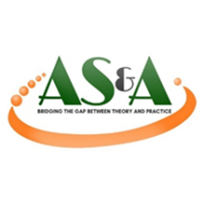 Clause 14 and 15 – registering authority
Section 8 refers to a municipality and section 8A refers to a registering authority. Consistent wording is suggested. Section 1 contains a definition for a local authority but none for a municipality. The term municipality is not used in the existing NRTA.
“local authority” means a transitional metropolitan substructure, transitional local council or local government body contemplated in section 1 (1) of the Local Government Transition Act, 1993 (Act No. 209 of 1993);
 "8.  Driving licence testing centre to be registered
A provincial department responsible for transport or a municipality registering authority shall not operate a driving licence testing centre unless such driving license testing centre is registered and graded in terms of this Act.".
 Amendment of section 8A of Act 93 of 1996, as inserted by section 6 of Act 21 of 1999 and amended by section 5 of Act 64 of 2008
 12.  Section 8A of the principal Act is hereby amended—
"(1)	[Any department of State or registering authority] Any provincial department responsible for transport or registering authority desiring to operate a driving licence testing centre shall in the prescribed manner apply to the inspectorate of driving licence testing centres for approval and the registration of such testing centre."; 
(3)	[No department of State] A provincial department responsible for transport or a registering authority shall not operate a driving licence testing centre unless such testing centre is registered and graded in accordance with this Act.” and
 "(4)	A driving licence testing centre may, on the prescribed conditions apply to the inspectorate of driving licence testing centre to be registered and graded to operate a mobile facility that may test applicants for learner’s licences.—
(a)	in case of a provincial department, within the province concerned; or
(b)	in case of a registering authority, within the area of the registering authority concerned.".
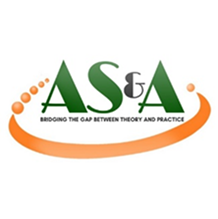 Clause 23 – wording
Amendment of section 20 of Act 93 of 1996, as amended by section 9 of Act 64 of 2008
23.  Section 20 of the principal Act is hereby amended by the insertion after subsection (1) of the 	following subsection:
	“(1A)	The provisions of subsection (1) shall not be applicable on from a date fixed by the Minister by notice in the Gazette.”.
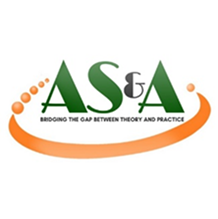 CLAUSE 28 – Foreign drivers
The addition of a reference to section 32, that requires certain drivers to be in possession of a professional driving permit, is suggested, This will remove the existing confusion on the interpretation of section 32(3) and ensure it is clear that drivers of vehicles referred to in section 32(1) must be in possession of a professional driving permit or a document referred to in section 32(3).
 24.  Section 23 of the principal Act is hereby amended—
(a)  by the substitution for subsections (1) and (2) of the following subsections:
"(1)	Subject to section 15 and section 32, subsection (2) of this section and the prescribed conditions—
(a)	a licence authorising the driving of a motor vehicle and which was issued in a country that is a contracting state to the Convention together with an international driving permit, where applicable;
(b)	a licence issued in the prescribed territory; and
(c)	a licence with or without an international driving permit which was issued while the holder thereof was not permanently or ordinarily resident in the Republic,
shall, in respect of the class of motor vehicle to which that licence relates and subject to the conditions thereof, be deemed to be a licence for the purposes of this Chapter.
 	(2) (a)	The period in respect of which a licence referred to in subsection (1) shall be deemed to be a licence for the purposes of this Chapter, shall be as prescribed.
	    (aA) The Minister may prescribe the additional requirements the holder of a licence referred to in subsection (1) shall comply with to operate a vehicle on a public road in the Republic.
(b)	The holder of a licence referred to in subsection (1) may, subject to the prescribed conditions, apply for a driving licence issued in terms of this Act to take the place of such licence.".
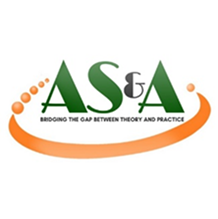 CLAUSE 38 - PROFESSIONAL DRIVING PERMITS 	

Links with section 24 – Foreign drivers
Sec 32	- No prescribed regulations for when PRDPs are accepted 
(3)  	(a)  	Any document issued by a competent authority in any prescribed territory and serving in that territory a purpose similar to that of a professional driving permit shall, subject to the conditions thereof and to such conditions as may be prescribed, be deemed to be a professional driving permit for the purposes of subsection (1).
Sec 1 - Prescribed territories – Tripartite countries not included
“prescribed territory” means—
(a)	the Kingdom of Lesotho, the Kingdom of Swaziland, the Republic of Angola, the Republic of Botswana, the Republic of Malawi, the Republic of Mozambique, the Republic of Namibia, the Republic of Zambia and the Republic of Zimbabwe; and 
(b)	any other state or territory declared by the Minister by notice in the Gazette to be a prescribed territory;
Many foreign drivers in SA with either no local version of a PRDP or no PRDP.
Must require Traffic Register Number Certificate – cannot record on AARTO Offences Register with foreign number
Dangerous Goods training requirement an issue for foreign acceptance
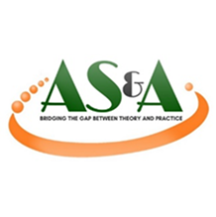 CLAUSE 42 - Incidents
Suggest wording is used as defined in  section 1
Incident is defined
Clause uses term road incident
Delete definition or use term as defined
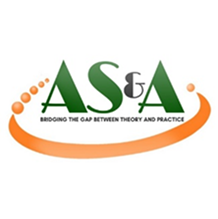 Clause 46 - Subsequent amendment due to – zero alcohol limit
Sec 35.	On conviction of certain offences licence and permit shall be suspended for minimum period and learner’s or driving licence may not be obtained
(1)  	Subject to subsection (3), every driving licence or every licence and permit of any person convicted of an offence referred to in—
(a)	section 61 (1) (a), (b) or (c), in the case of the death of or serious injury to a person;
(aA)	section 59 (4), in the case of a conviction for an offence, where—
(i)	a speed in excess of 30 kilometres per hour over the prescribed [general] speed limit in an urban area was recorded; or
(ii)	a speed in excess of 40 kilometres per hour over the prescribed [general] speed limit outside an urban area or on a freeway was recorded; and

(c)	section 65 (1), (2) or (5), where the concentration in any specimen 
(i)	of blood the was not less than 0,05 gram per 100 millilitres at the time of the alleged contravention, or in the case of a professional driver referred to in section 32, not less than 0,02 gram per 100 mil at the time of the alleged contravention millilitres;  or
(ii)	of breath was not less than 0,24 milligrams per 1000 millilitres at the time of the alleged contravention, or in the case of a professional driver referred to in section 32, not less than 0,10 milligrams per 1000 millilitres at the time of the alleged contravention
where such person is the holder of a driving licence or a licence and permit, shall be suspended in the case of—
(i)	a first offence, for a period of at least six months;
(ii)	a second offence, for a period of at least five years; or
(iii)	a third or subsequent offence, for a period of at least ten years, calculated from the date of sentence.
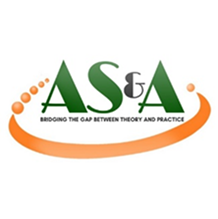 Clause 47 – Section 75 – Powers of Minister
Power to make regulations for driving hours  – Section 75 needs provision to allow Minister to make regulations on driving hours 
Regulations 272A to E were published on 31 October 2014 – not in force yet
If amendment of definition of motor vehicle is supported – provision need to be added to allow for environmentally friendly vehicles to be regulated
“(zG)	the requirements for environmentally friendly vehicles and the rules of the road and requirements for such vehicles; and
(zH)	the regulation of the maximum driving hours drivers of prescribed classes of vehicles are allowed to drive, the compulsory resting periods from driving, the records to be kept regarding such maximum driving and resting periods and any other matter relating to the regulation of driving hours. “.
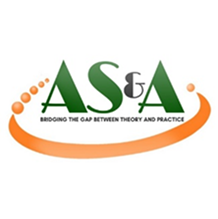 Suggested amendment to section 80 – parking for disabled persons
Substitution of section 80 of Act 93 of 1996
 46.	The following section is hereby substituted for section 80 of the principal Act:
 "80.	Parking for [disabled] persons with disabilities
 Any person with a disability who has been exempted from the laws relating to parking in accordance with the prescribed requirements [laws of any province], and to whom proof of such exemption has been issued, shall be deemed to be so exempted from the laws applicable in the areas of jurisdiction of all local authorities in the Republic [,but only to the extent to which that disabled person is exempted from the laws applicable in the area of jurisdiction of the local authority concerned].".
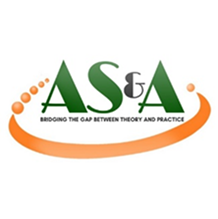 Contact details
Alta Swanepoel & Associates CC
Tel: 012 332 2186
Cell: 083 601 8562

altaswanepoel@mweb.co.za
www.altaswanepoel.co.za
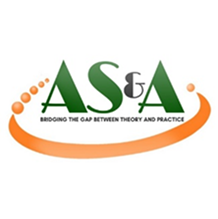